Розвиток мовлення. Особливості будови розповіді. Підготовка до письмового твору розповідного характеру.Особливості харчування у підлітковому віці
.
.
.
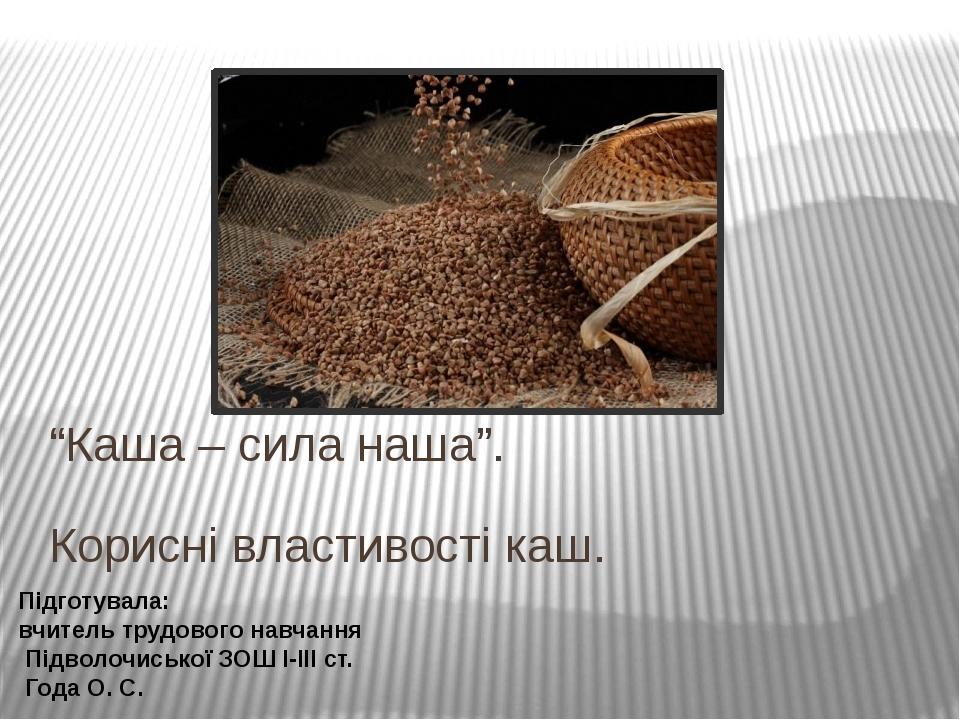 Каша-матінка наша
Здоров’я
Здоров’я – це не лише відсутність хвороби, а й стан повного фізичного, психічного, соціального і духовного благополуччя людини.
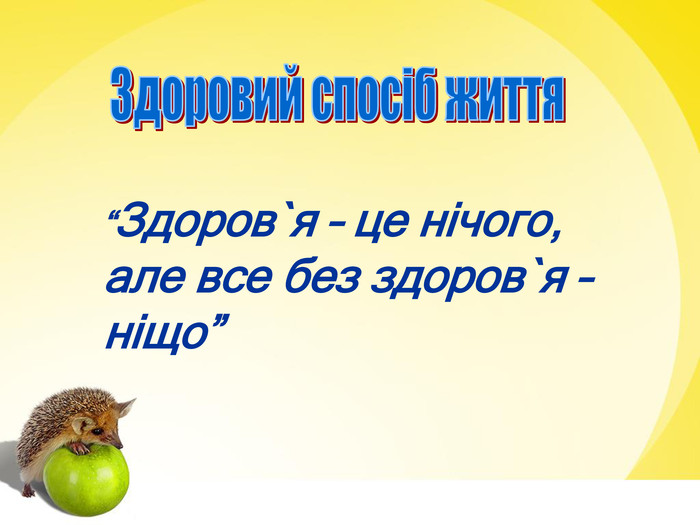 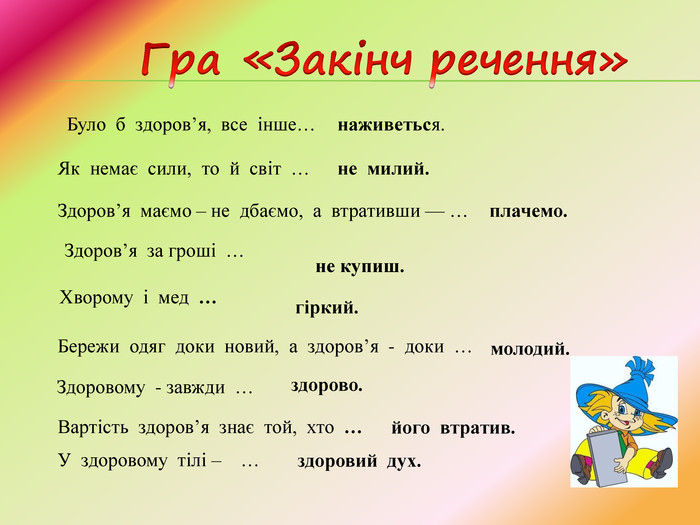 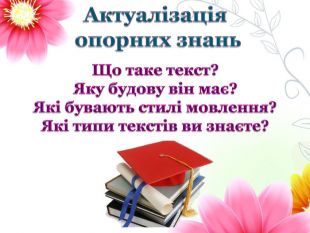 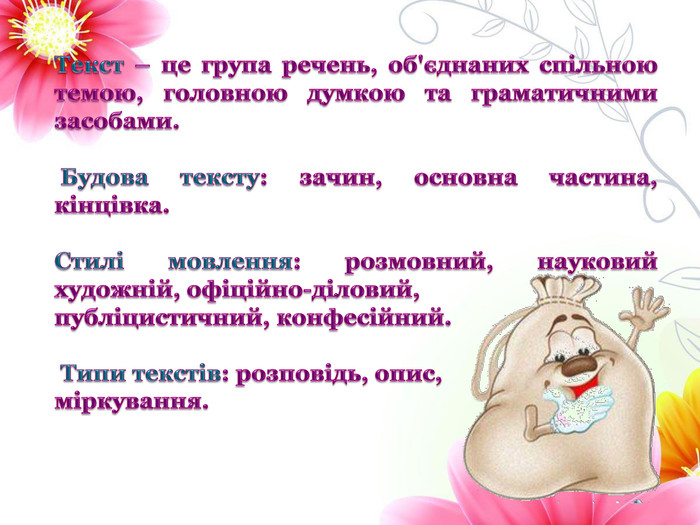 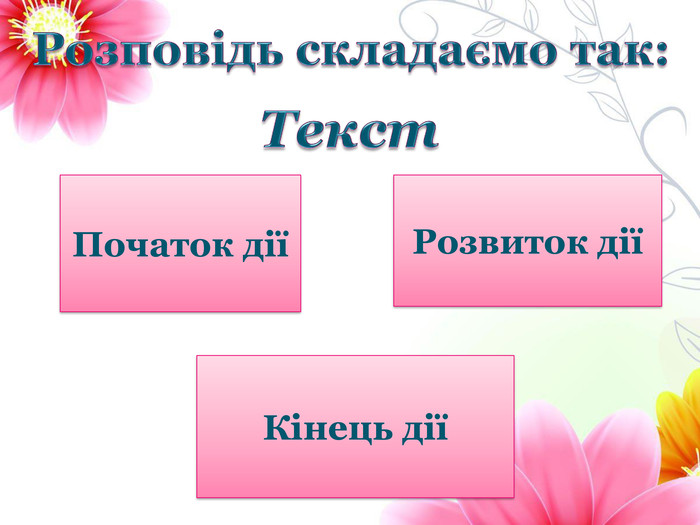 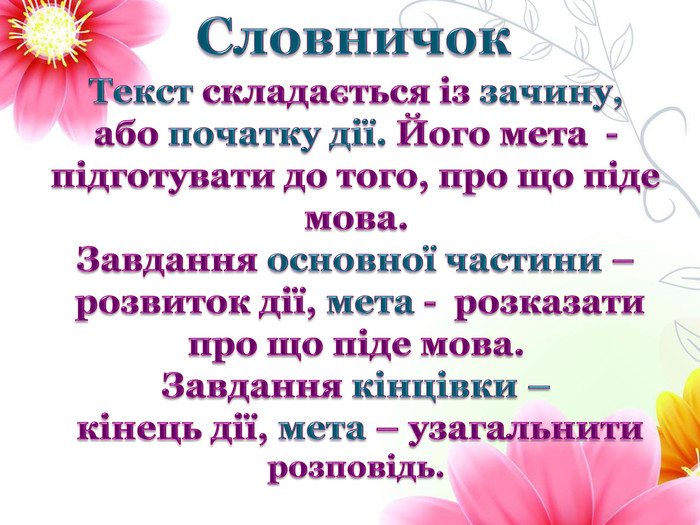 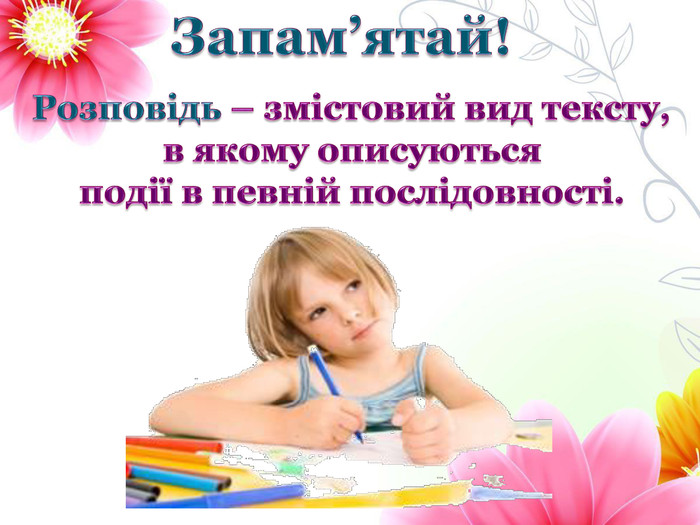 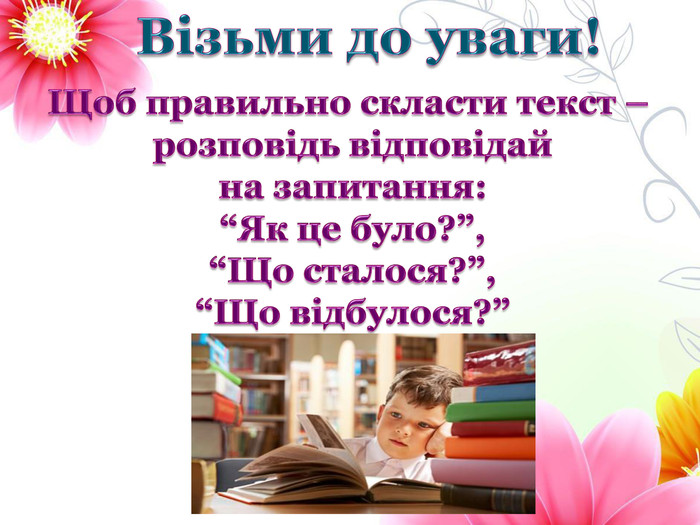 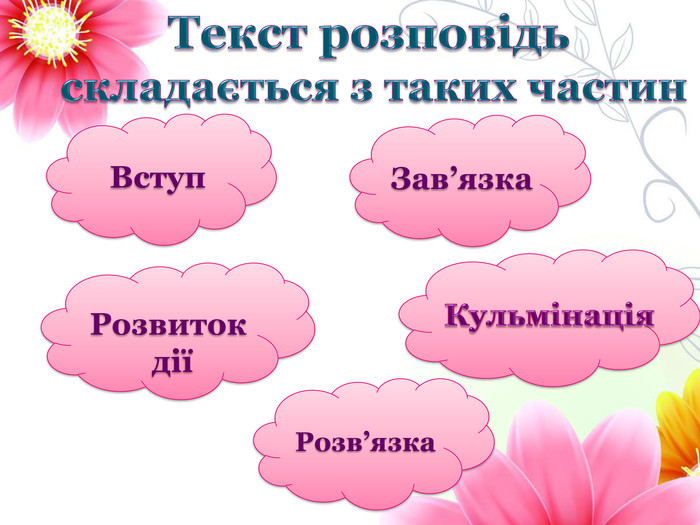 Робота в зошиті
Розповідь — це висловлення про вчинки героїв, про події, які відбуваються, відбуватимуться чи відбувалися з кимось у певній послідовності.
 Здорове харчування — це не тільки добре самопочуття, міцна нервова система і нормалізація ваги, але й любов та повага до себе
Як ви розумієте це прислів’я?
Здоров’я – найбільший скарб людини.
Каші як джерела поживних речовин
Чим же заслужила каша таку повагу до себе?
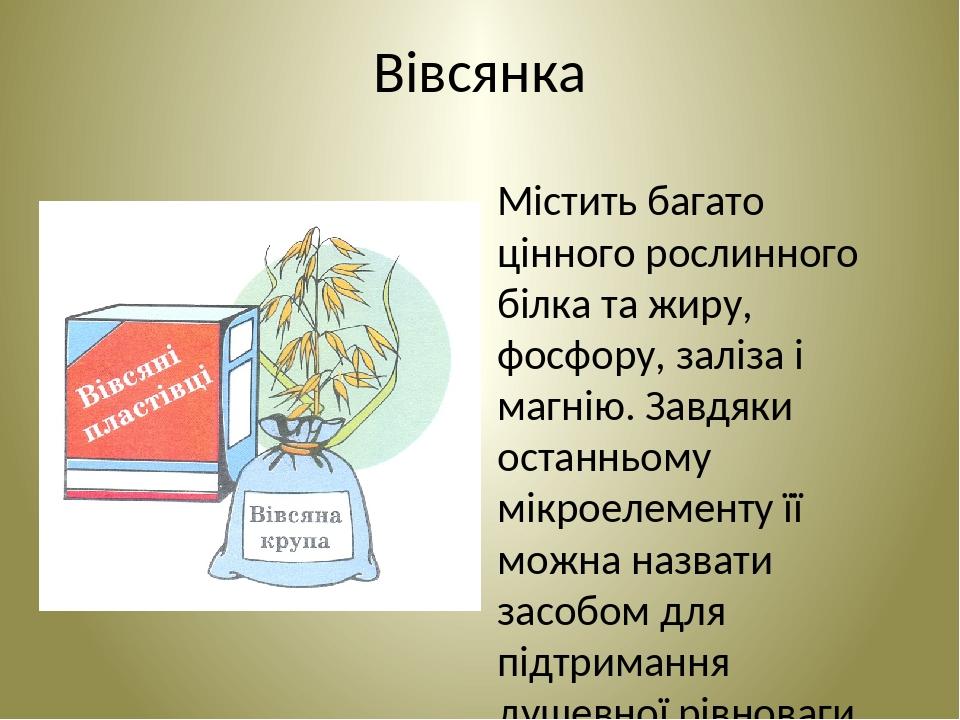 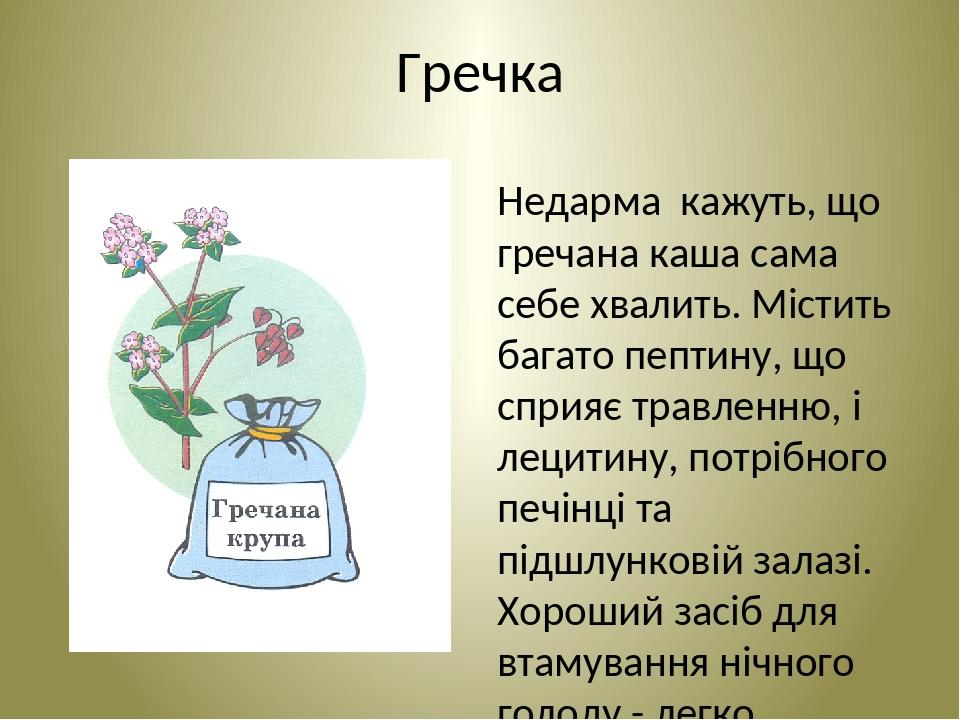 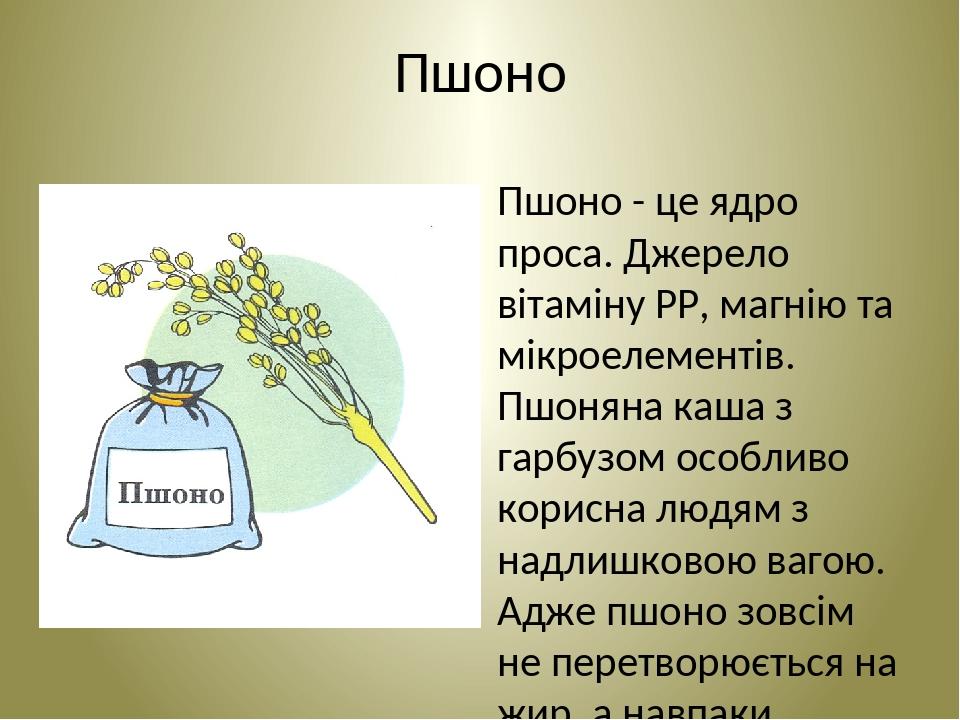 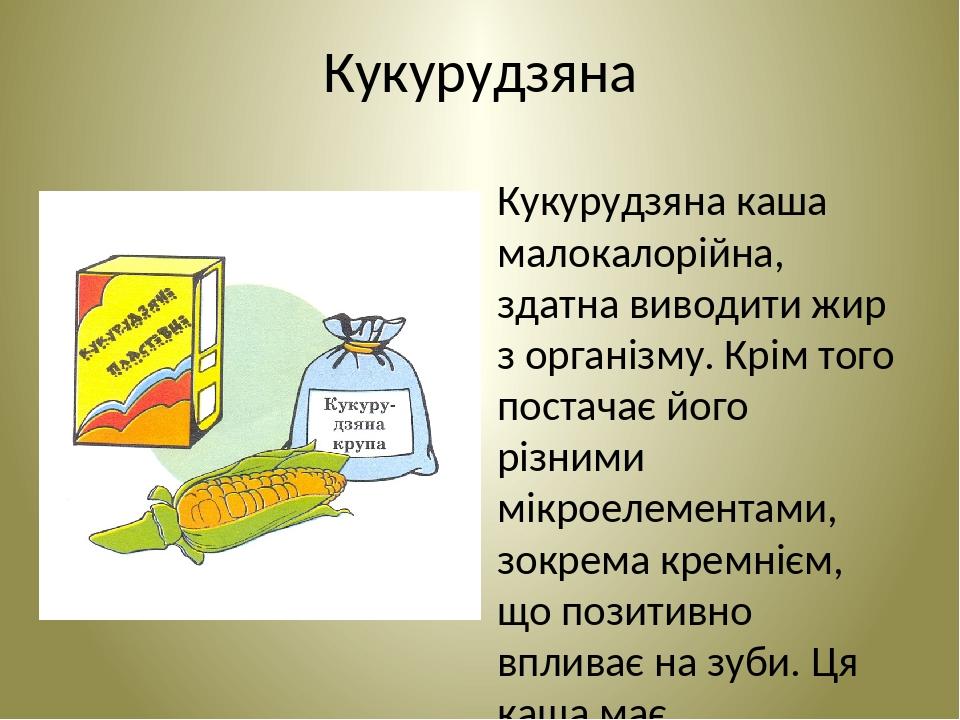 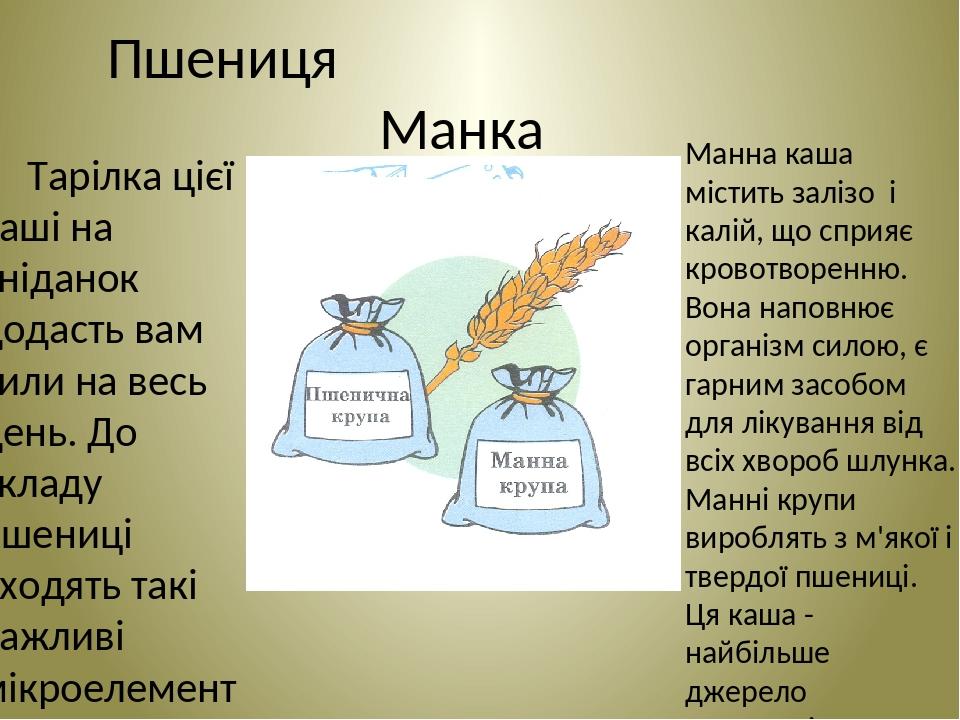 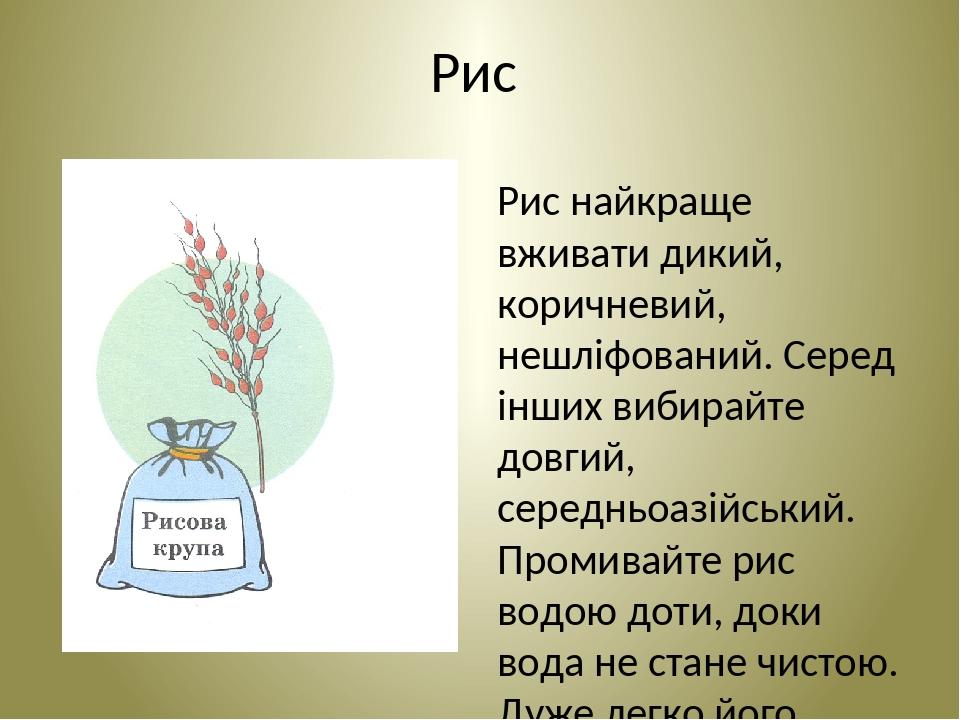 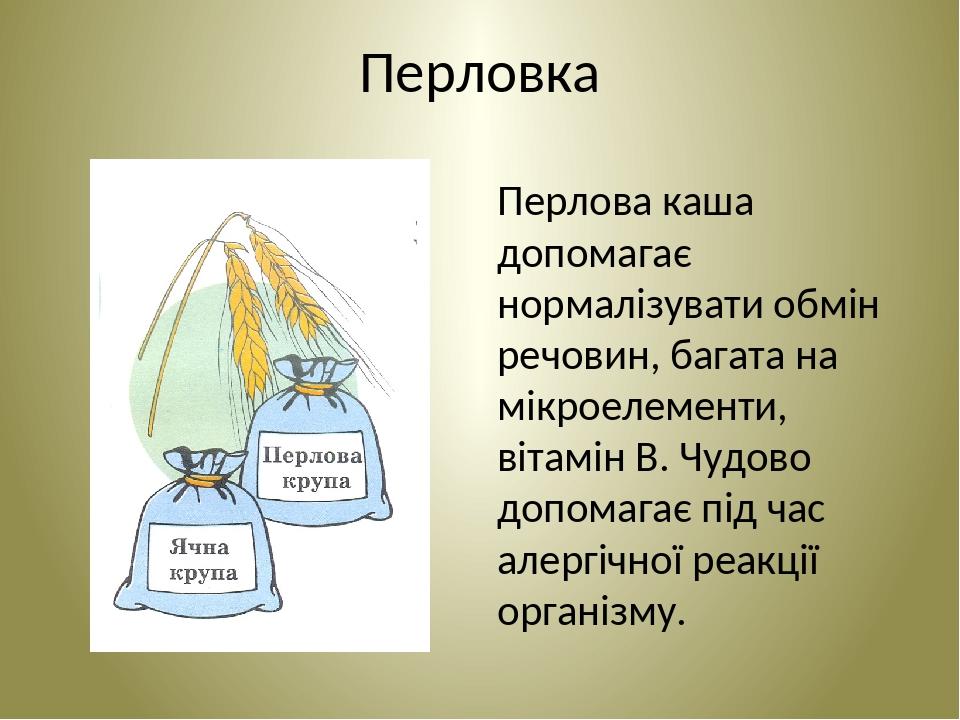 Каша – матінка наша
Сьогодні каша має стати стравою, яка найчастіше повинна бути на вашому столі.
Історія каш іде в глибоке минуле.
Процес праці – система послідовного виконання  операцій, який обов’язково має певний результат – вихідний продукт. 
У якому стилі він написаний? (художньому). 		
Назвіть характерні риси художнього стилю мовлення? (розповідь образна, емоційна, вживаються художні засоби)
Художні засоби
ЕПІ́ТЕТ- художнє означення, що підкреслює характерну рису, визначальну якість явища, предмета, поняття, дії.
 Порівняння  — це один з художніх засобів , у якому один предмет, подія зіставляються з іншими, у яких ці особливості виявлені різко, яскраво. Порівняння виконують зображальну і емоційно-оціночну роль.
. Персоніфікація чи уособлення — вид метафори — вираз, що дає уявлення про який-небудь об'єкт, поняття або явище шляхом надання невластивих їм ознак, перейнятих з живої природи, перш за все — людських рис і якостей. Художній засіб — зображення тварин або предметів, явищ природи як живих істот, наділених людськими почуттями, думками, мовою тощо.
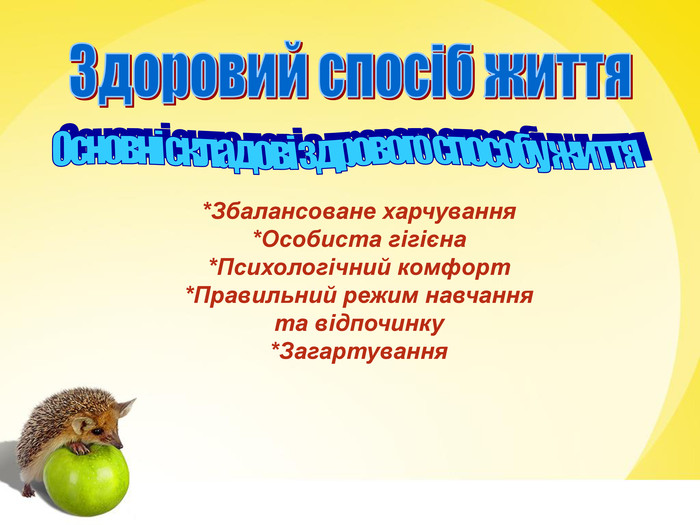 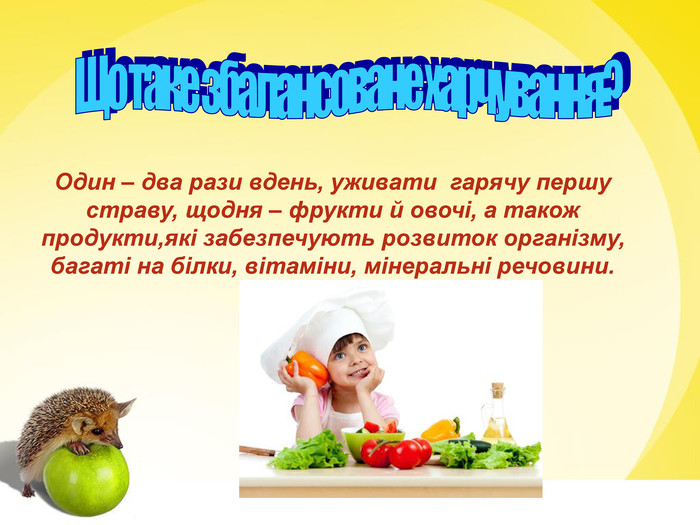 ! І гречану, і ячмінну, і вівсяну, і пшеничну, і кукурудзяну, і солодку із зеленого жита,і картопляну із пшоном, і гарбузову з пшоном або з маком.  тетеря (ячмінно-вівсяна каша),саламаха (зварене рідке тісто в олії), рябко ( гречане борошно й пшоно), куліш (пшоняна каша), лемішка (гречане борошно й сало), зубці ( зерна ячменю), путря ( ячмінна кутя)
Гречана каша
Технологічна карта.
Розсипчаста гречана каша
Продукти (з розрахунку на одну порцію):
Гречана крупа – 40г; вода – 65г; вершкове масло - 10г; сіль за смаком.
Інвентар і посуд: 2 різні за розміром каструлі алюмінієві або з товстим дном, мірна склянка, столова ложка.
Закип’ятіть воду в каструлі.
У киплячу воду додайте сіль.
Всипте в окріп крупу й варіть до набухання й загустіння.
Викладіть готову розсипчасту кашу на тарілку, зверху покладіть шматочок вершкового масла.
Фразеологізми
Мало ти ще каші з’їв -
Заварити кашу -
    Кашу варити –
Кашу зварити –
Дати березової каші -
З ним каші не звариш -
Фізкультхвилинка
Сторінка корисних порад
Правила безпеки
Правила  безпечної праці та санітарно – гігієнічні вимоги під час роботи з ріжучими та нагрівальними приладамми.
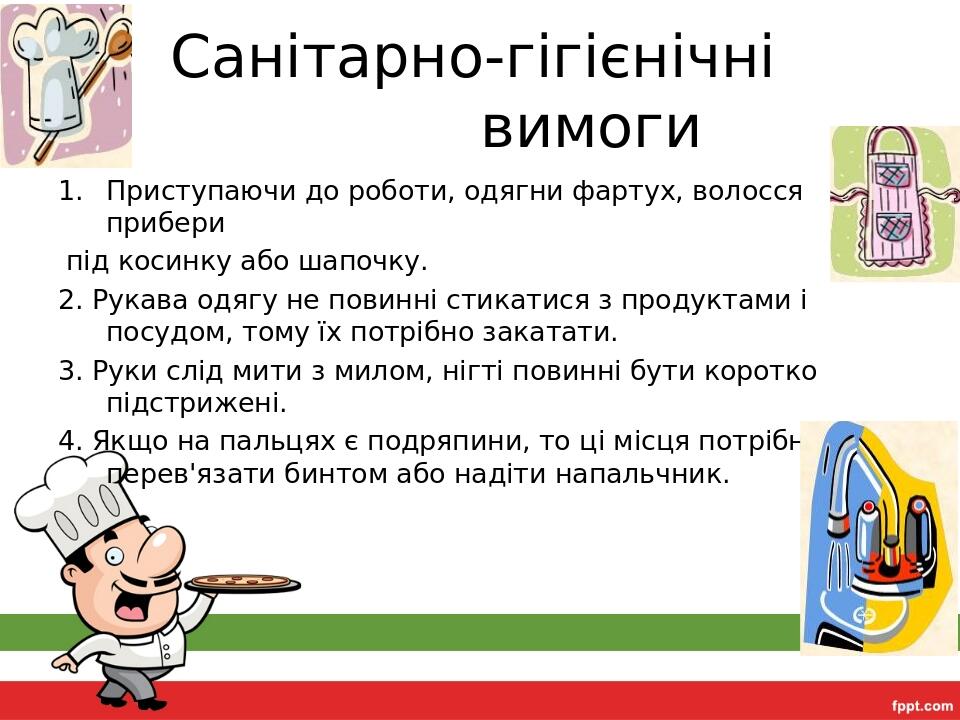 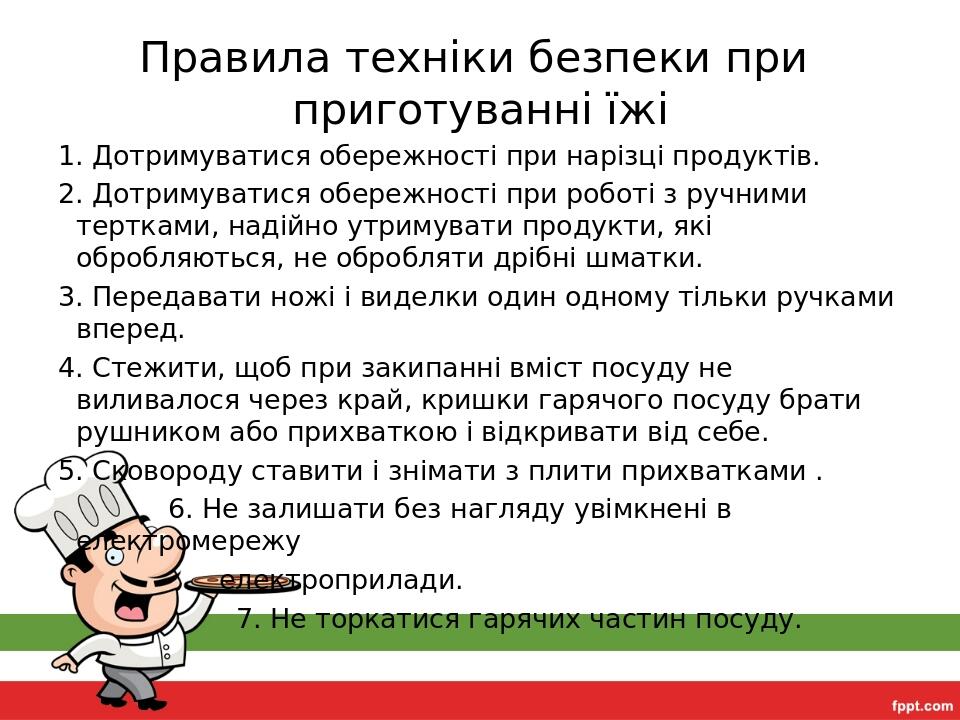 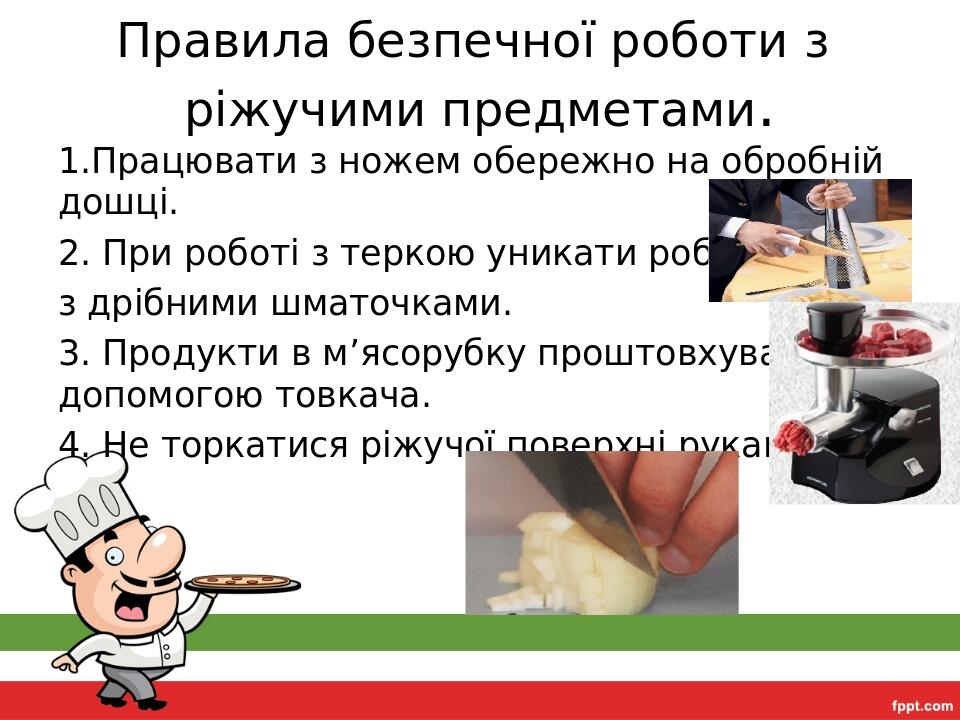 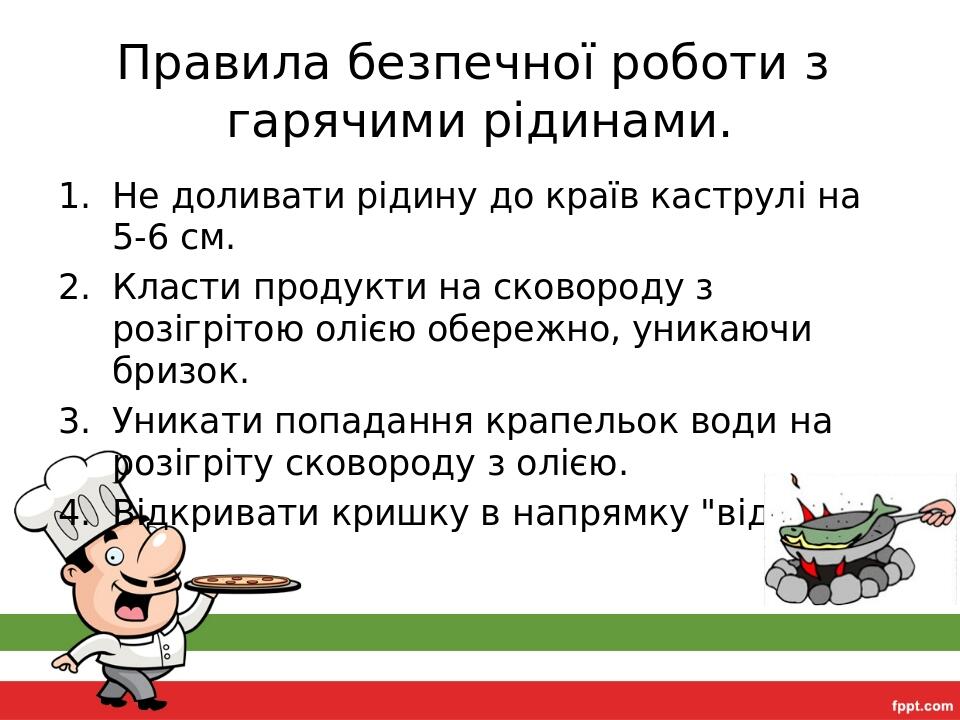 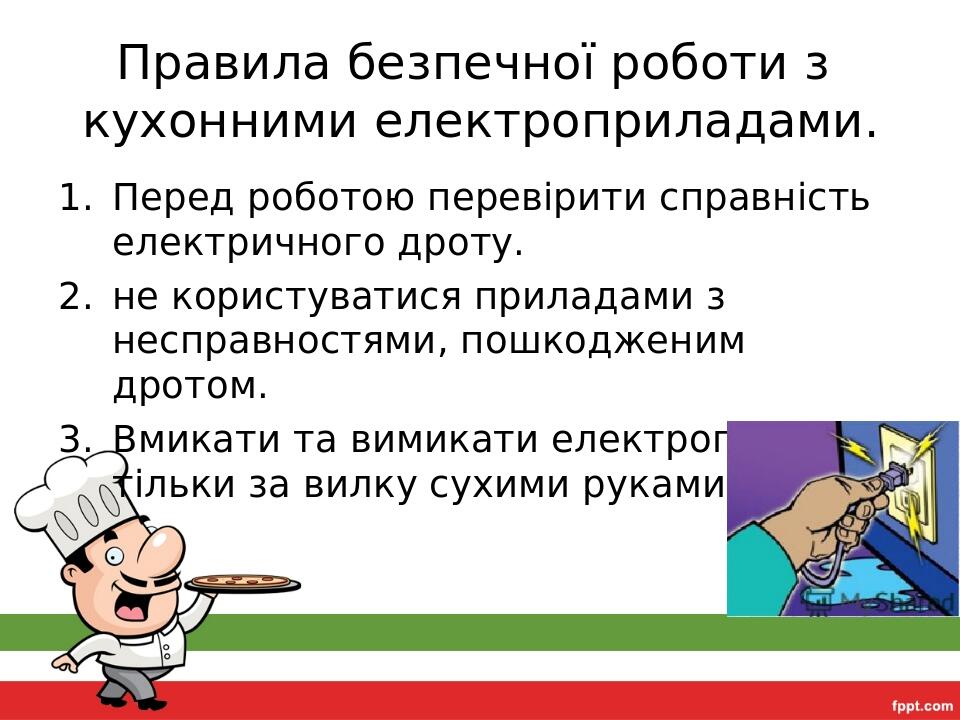 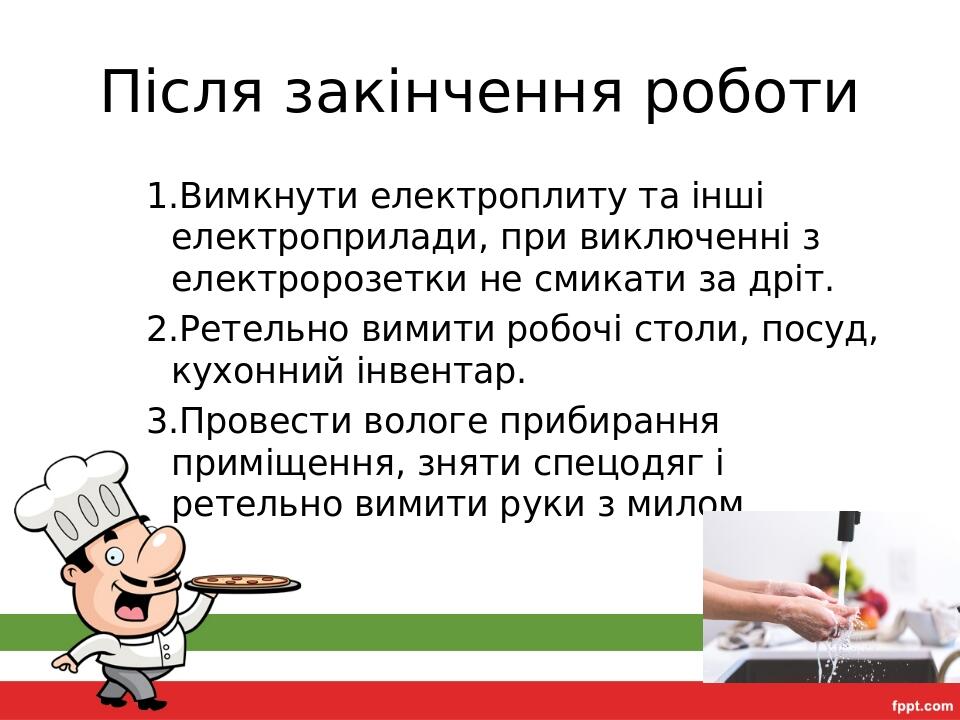 Пам’ятка
Лексична робота
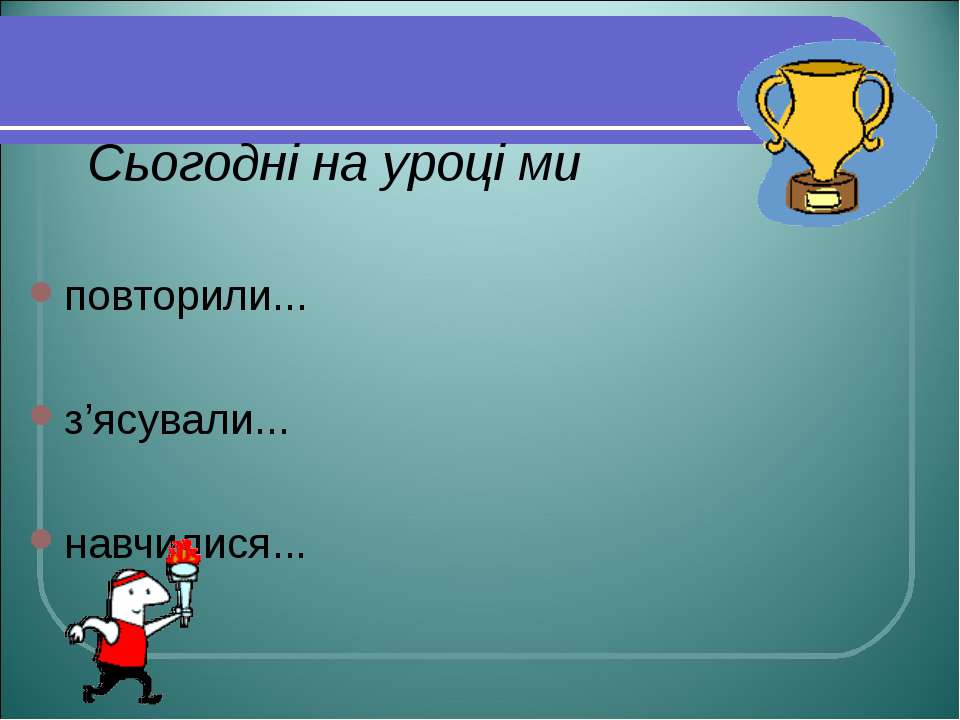 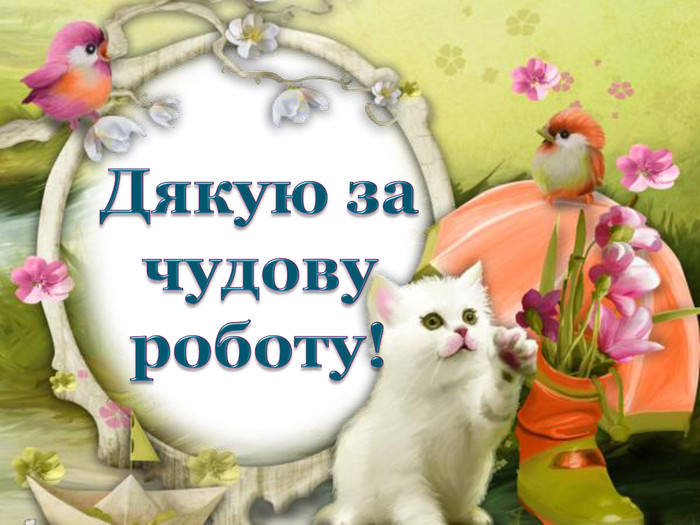